Weekly Meeting
October 5 2017
DMC – MidasIO
Not much of an update here
Amy said she asked Belina about completing a midas writer in the midasio files, I’m not sure what (if any) conclusion came from that
There is still debate about whether A&M will use CDMSBats or midasio to read in midas files
DQM
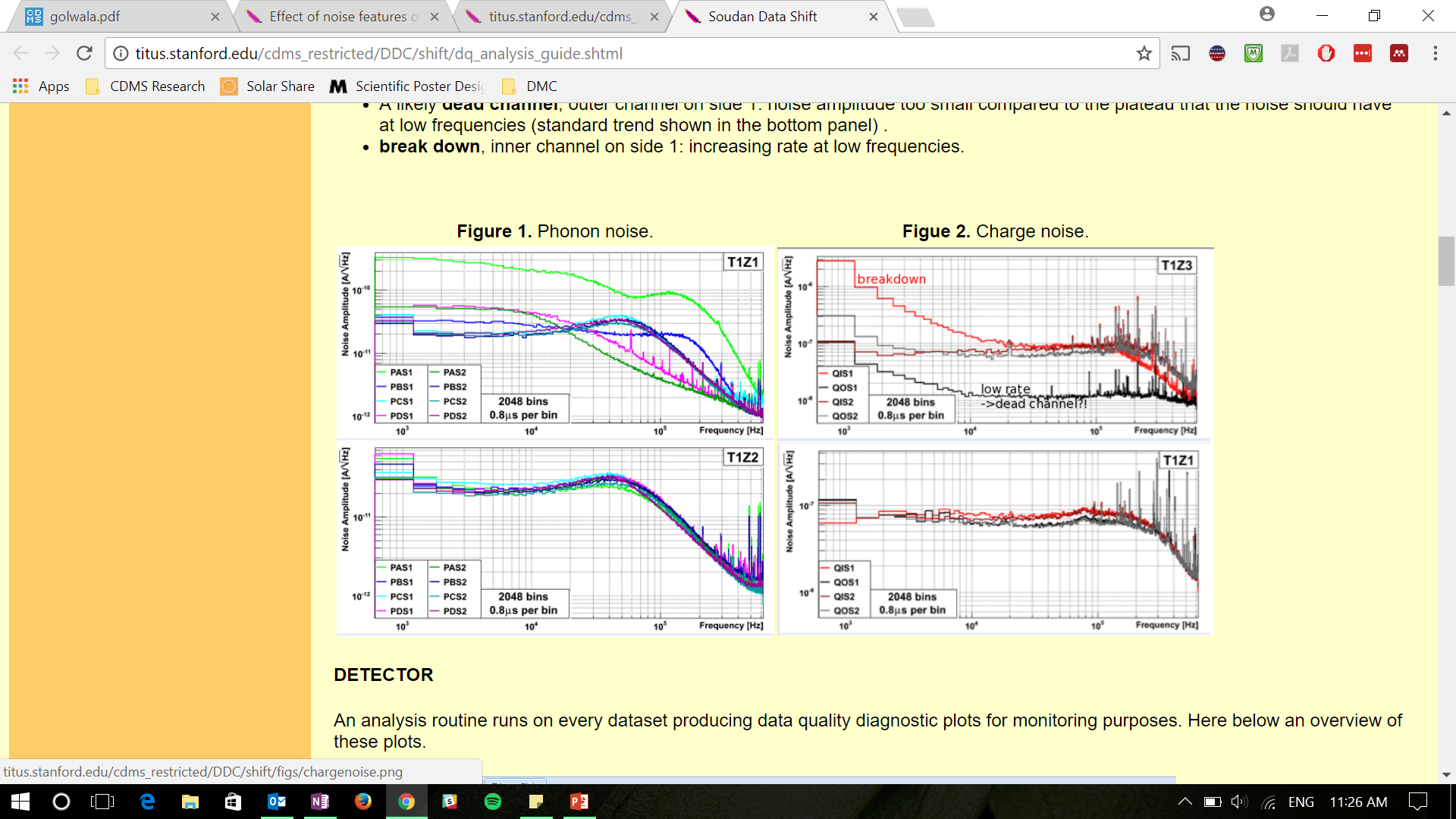 DQM
Other possible decider:
Some type of quantitative comparison between noise PSD and idealized noise PSD – this may be a redundant check

Other questions/comments:
Can we assume Gaussian noise distributions, the mean = 0?
Detector and channel(?) specific thresholds
Multi-level thresholds
Sampling at beginning of runs – is just one sample take, or multiple samples?
Sampling periodically, having some history record?
Coincidence – maybe not
Photoelectric Absorption
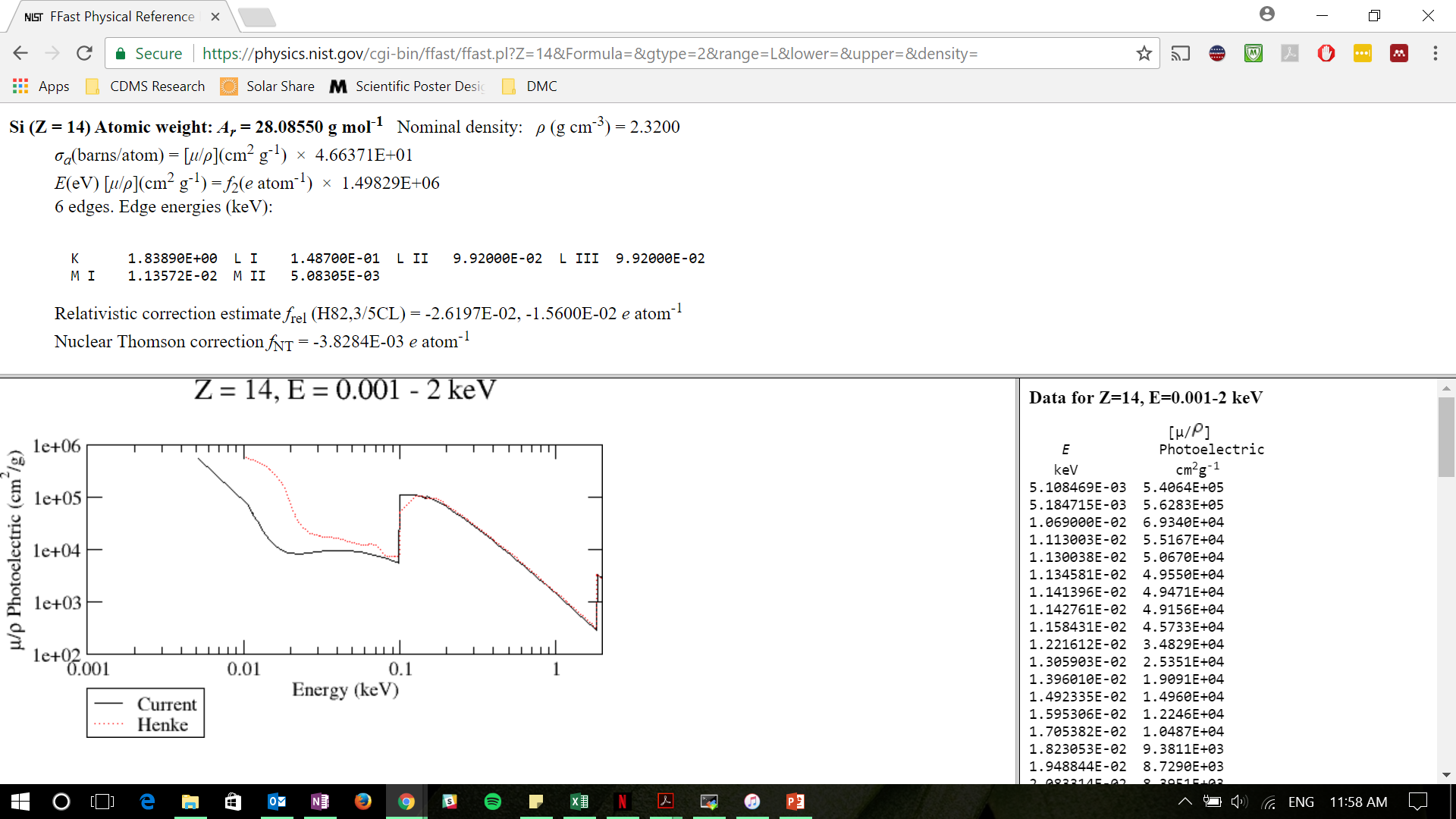 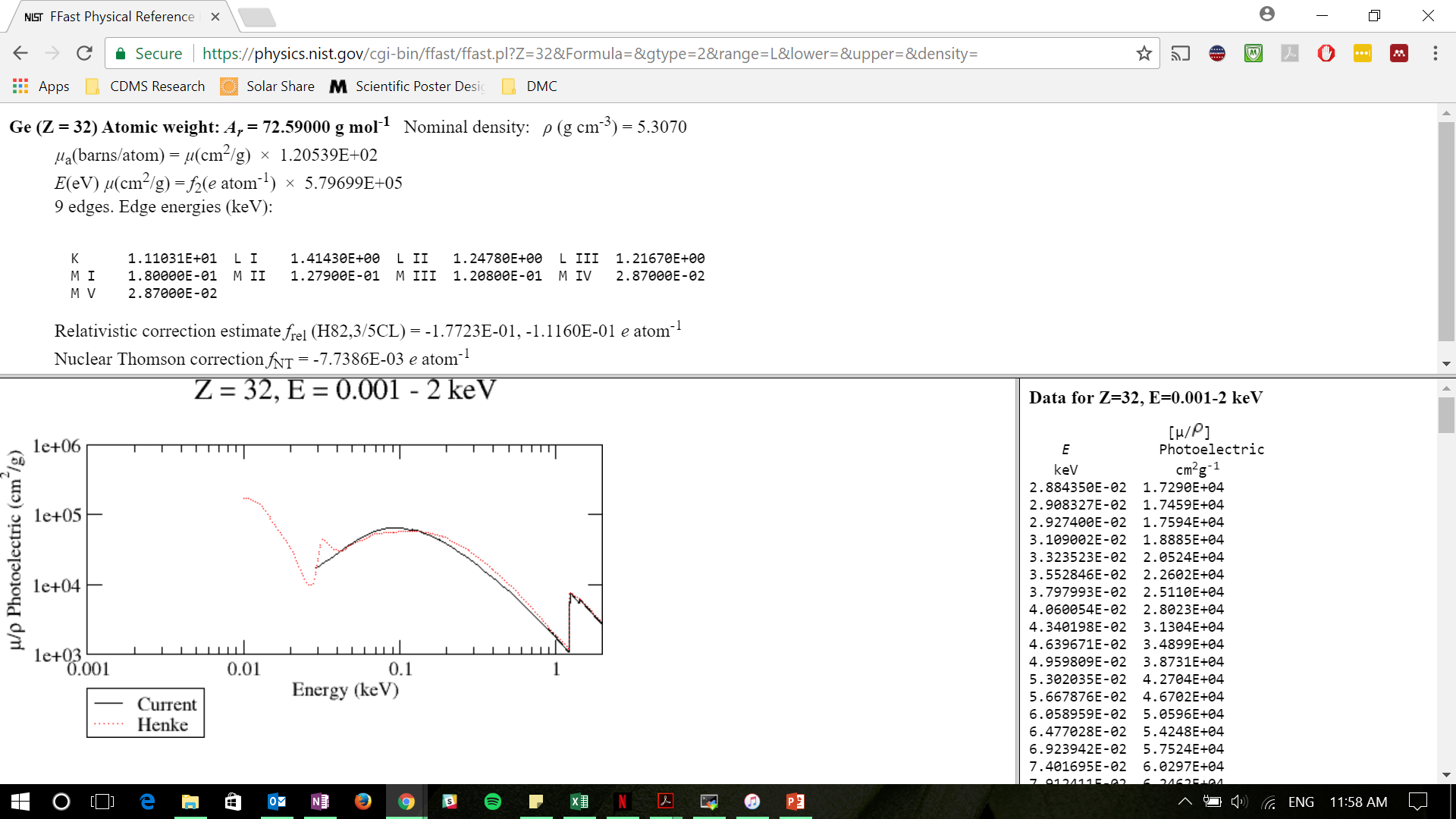 Photoelectric Absorption
Can we obtain uncertainties from the Henke data?
The Henke data isn’t strictly measured data. It takes experimental data from wherever it can find it. Interpolates between the data using theoretical calculations from Doolean and Liverman. Where experimental does not exist, it interpolates across Z 
The experimental data for Si goes down to about 40eV, and 20eV for Ge.
The Henke paper also assumes atoms scatter light independently – no condensed matter effects. 
Generally it has been found experimentally that photoabsoprtion within condensed matter is indeed atomic-like above about 50eV except in energy regions near absorption thresholds.
The effects of the condensed state are significant only at the lower energies of interest here.
Photoelectric Absorption
I can look for uncertainties from individual data series from the Henke paper.
I think there are factors that ought to be considered regarding the cross section values:
Temperature dependence
State of material (solid, crystal, gaseous)
Isotope composition